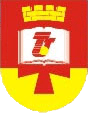 Тверской государственный технический университет
Гидродесульфирование дибензотиофена
Якубенок Ксения Валерьевна .Руководитель к.х.н., доцент А.А. Степачёва
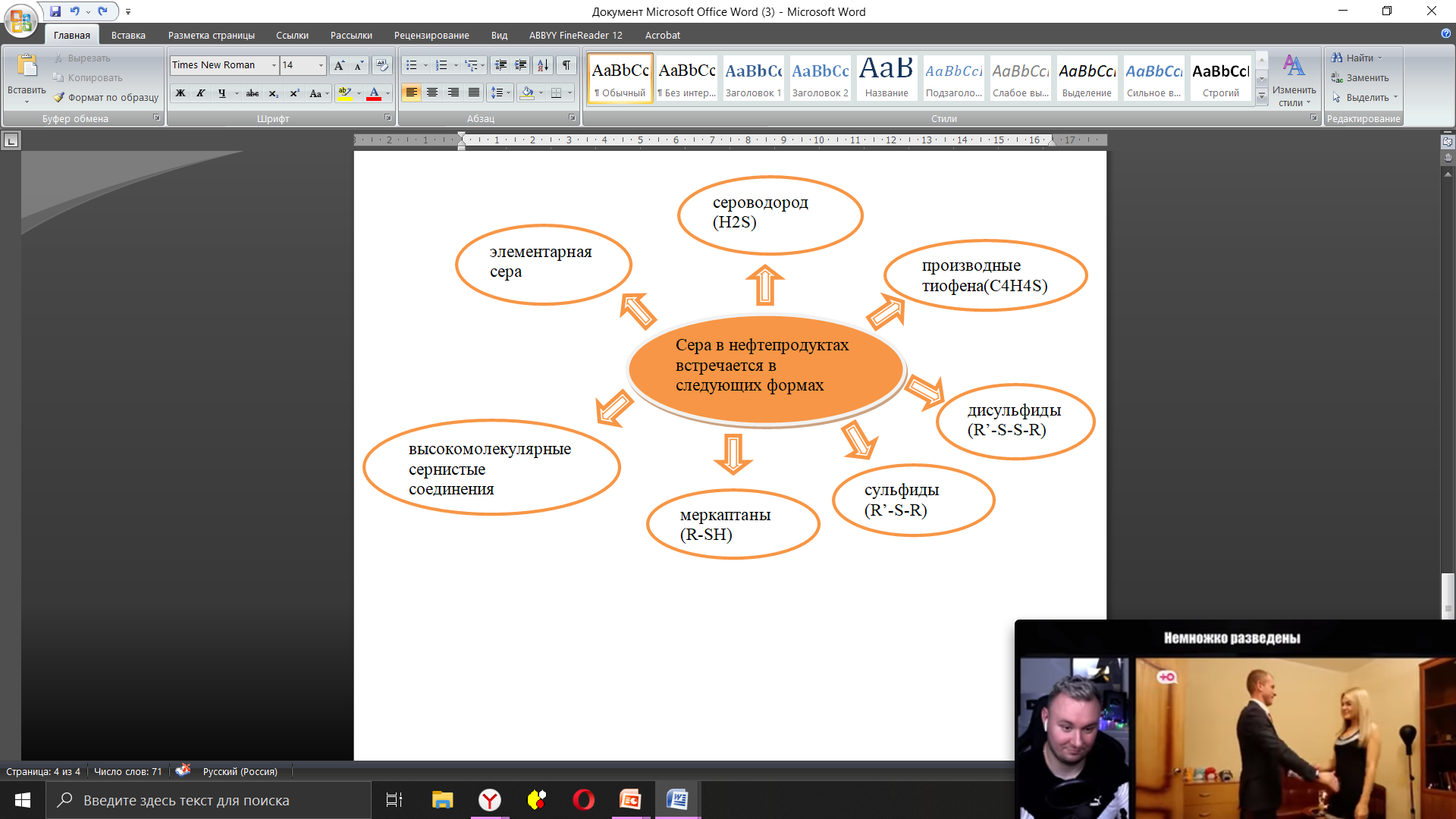 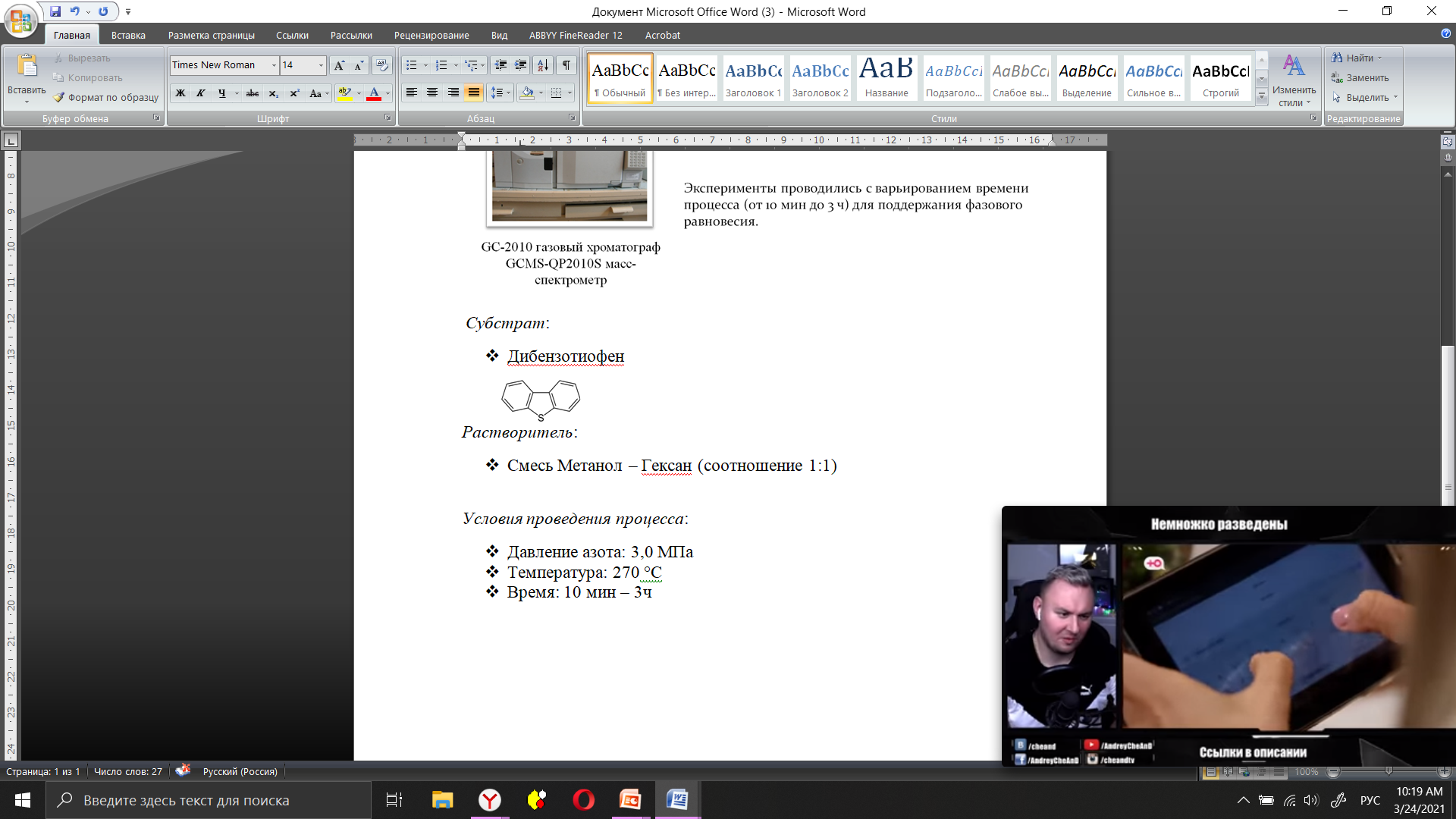 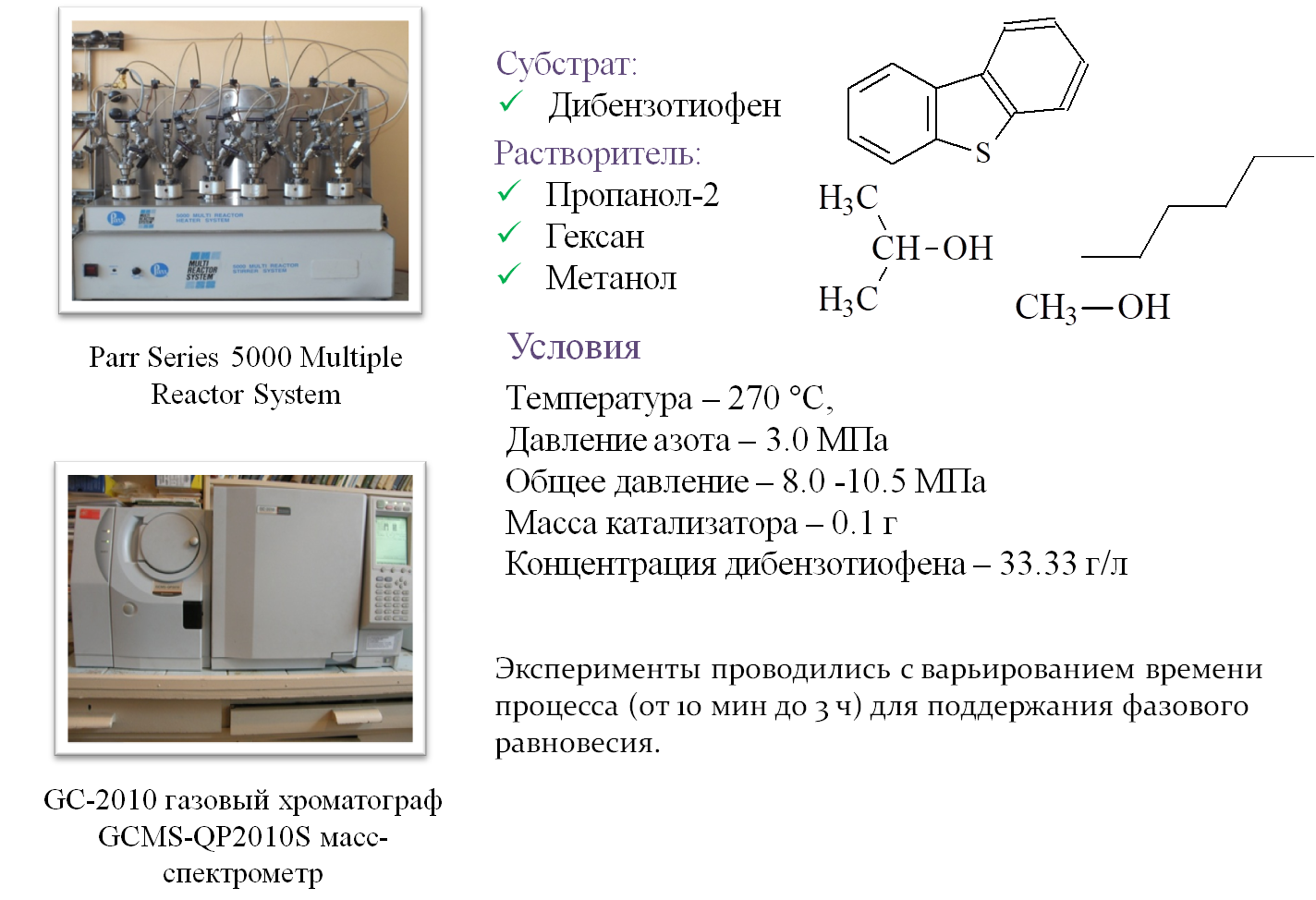 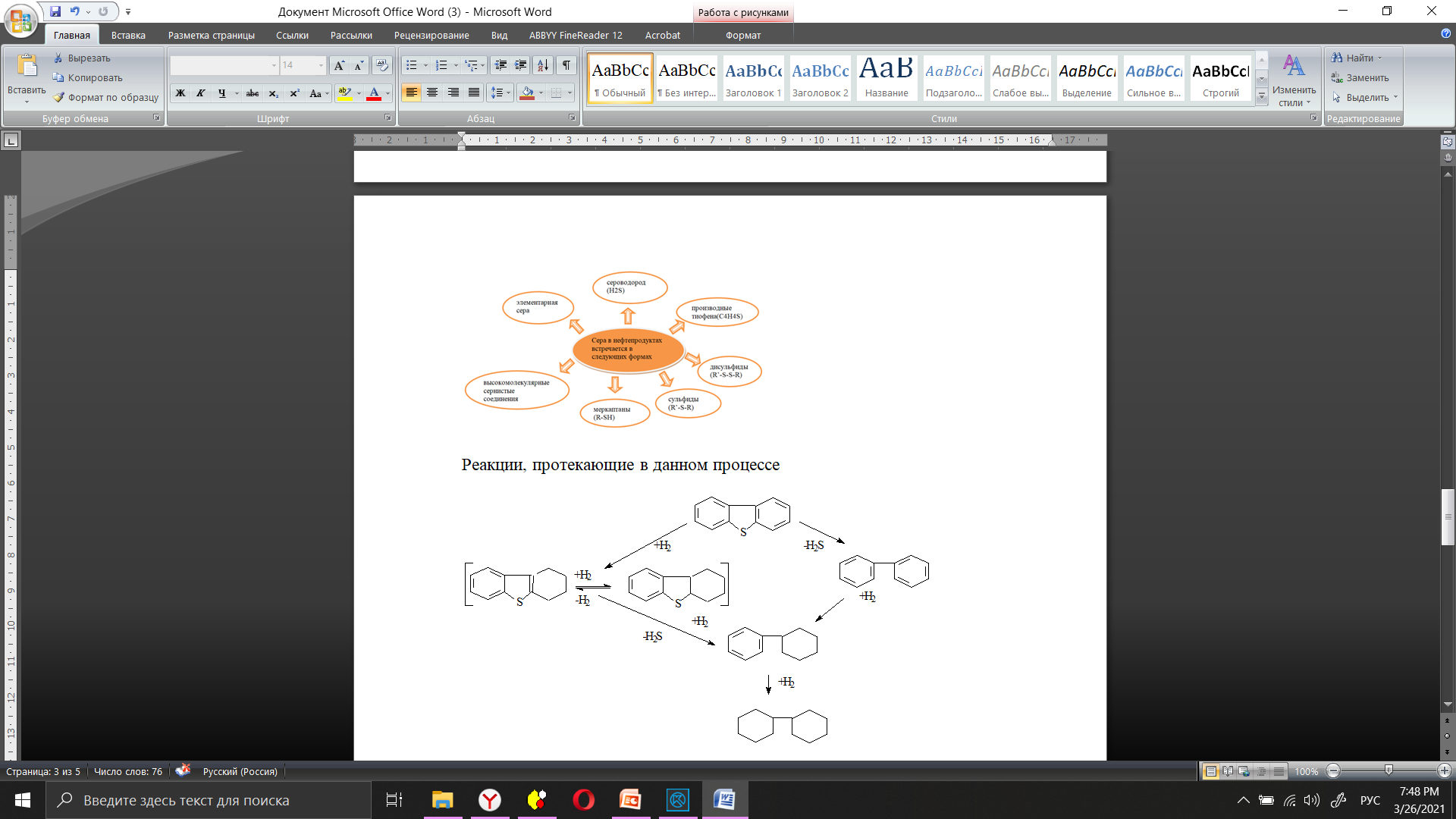 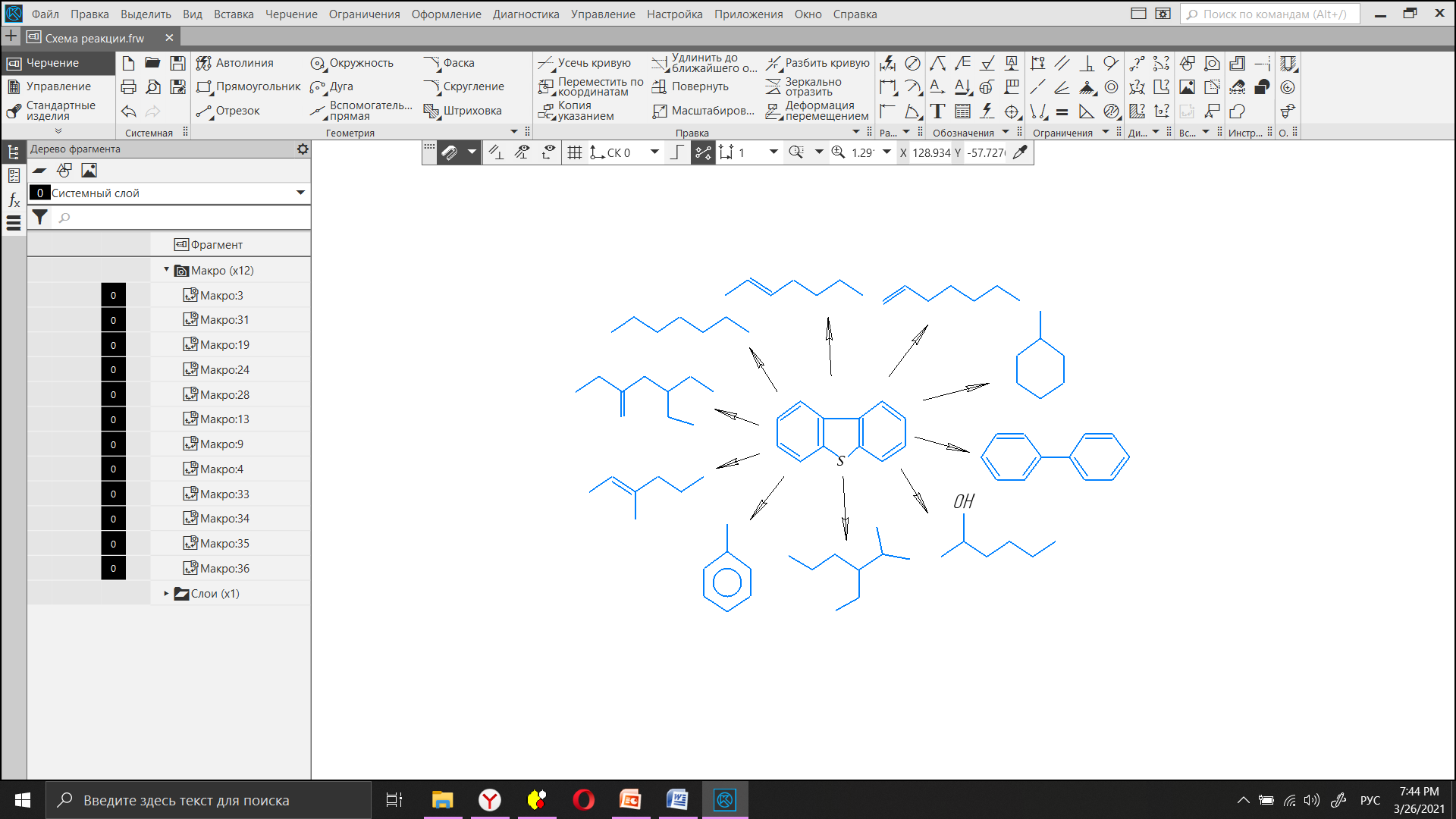 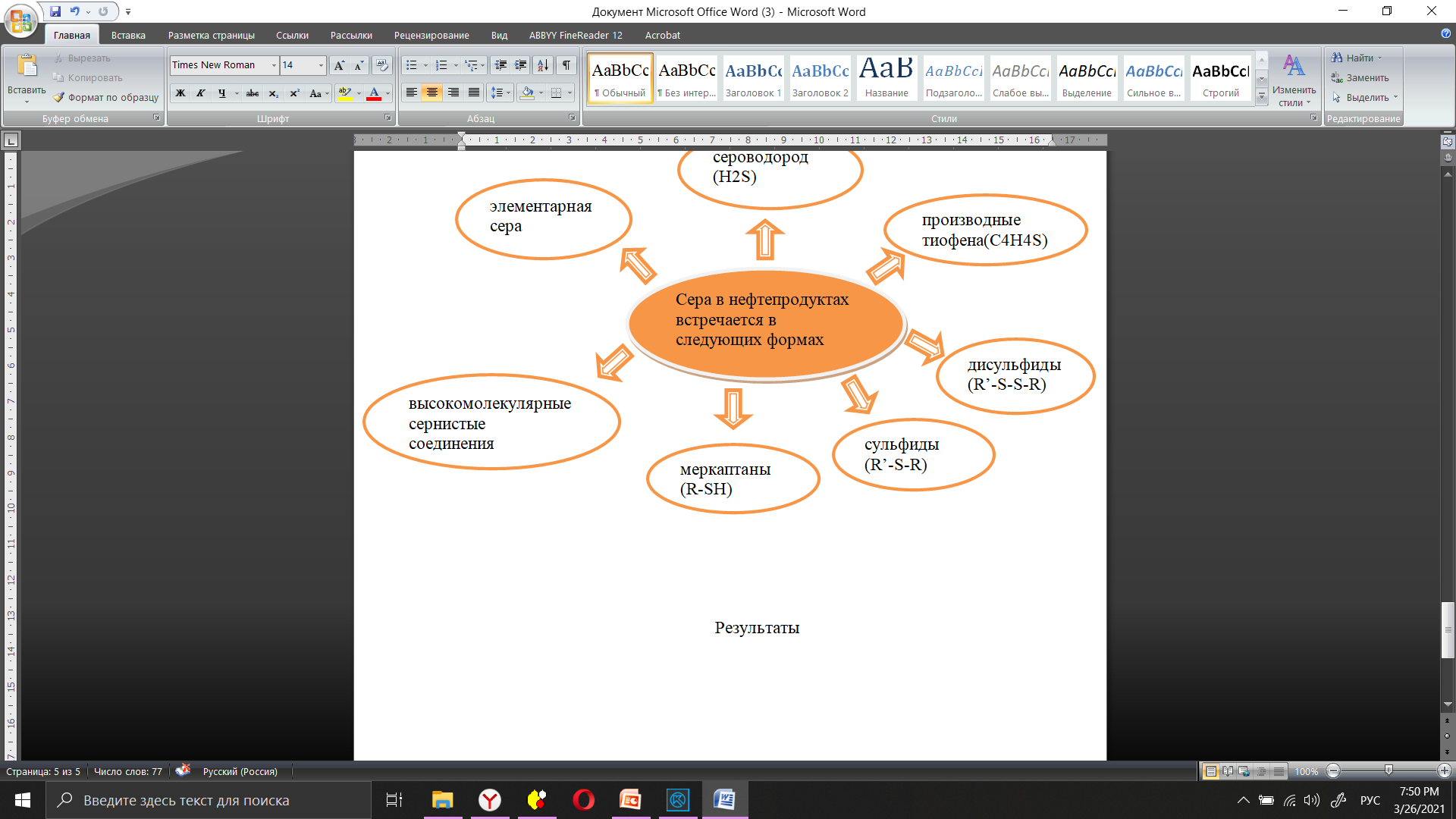 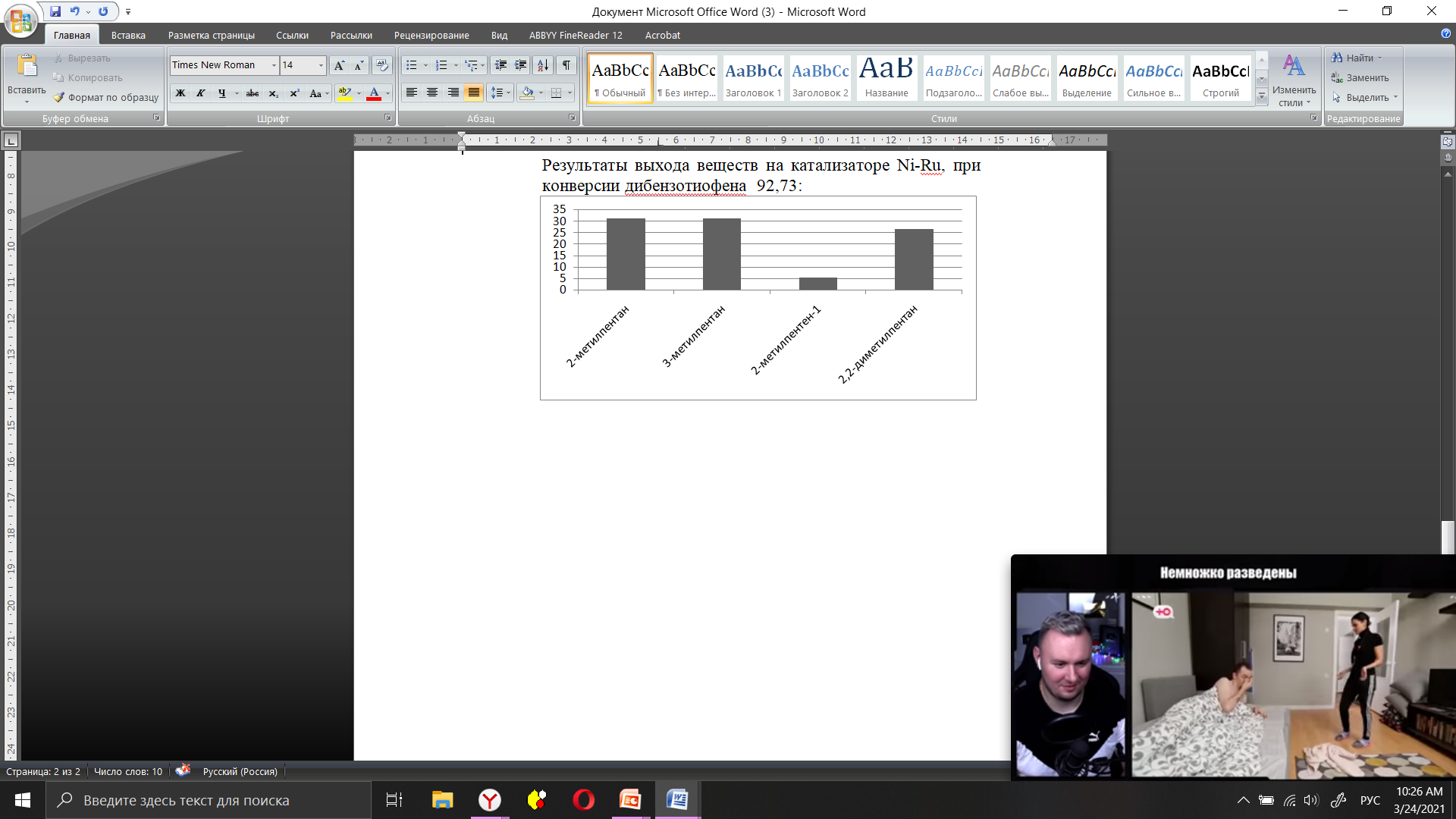 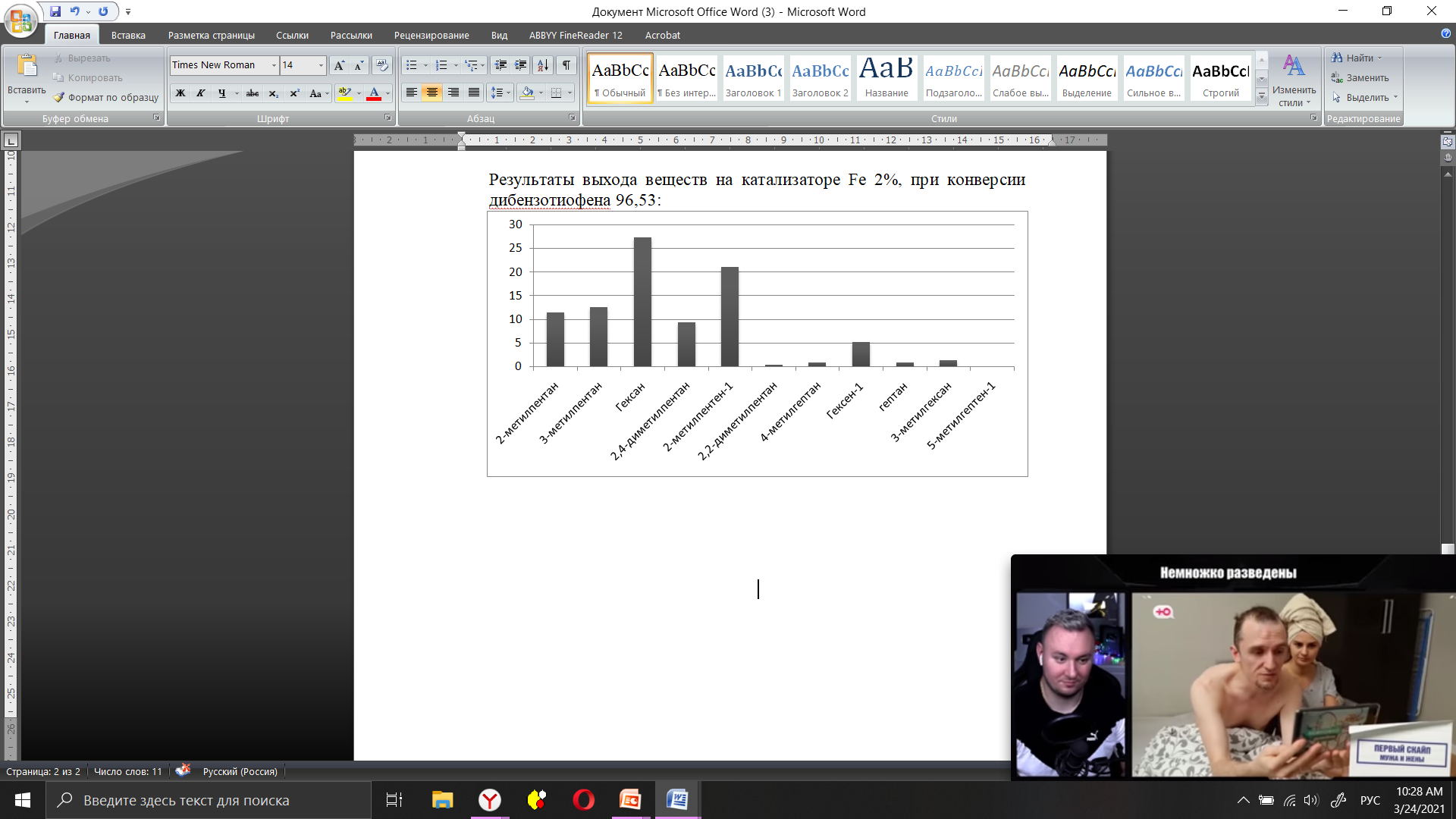 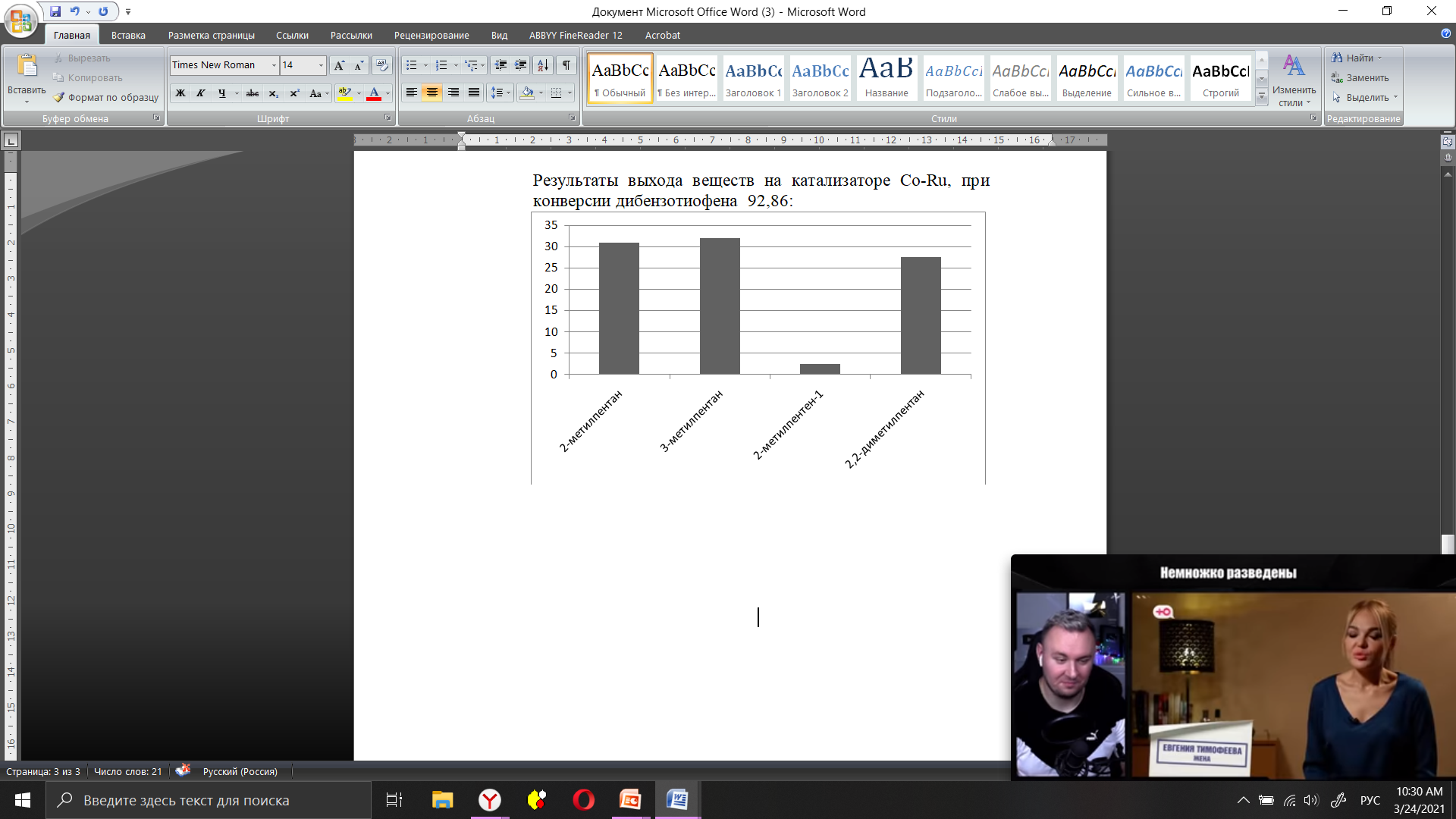 Работа выполнена при финансовой поддержке Российского научного фонда (грант 19-79-10061) и Российского фонда фундаментальных исследований (грант 20-08-00080).